Paired talk: What do you know already about parenthesis?
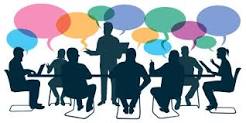 An intimidating elf appeared from nowhere.
subject
main clause
Now I want to add some information about the elf (the subject). One way to do this is by using parenthesis...
An intimidating elf (brandishing an axe) appeared from nowhere.
Parenthesis - a word or phrase inserted as an addition into a passage which is grammatically complete without it
main clause
Which other punctuation marks can be used for parenthesis, in place of the pair of brackets?
A pair of commas or a pair of dashes can replace the brackets when the parenthesis is within the middle part of the sentence.
An intimidating elf, brandishing an axe, appeared from nowhere.

An intimidating elf - brandishing an axe - appeared from nowhere.
Parenthesis can be added to different parts of the sentence.  What do you notice about the use of punctuation when this happens?
An intimidating elf appeared from nowhere, brandishing an axe.

An intimidating elf appeared from  nowhere - brandishing an axe.

An  intimidating  elf appeared from nowhere  (brandishing an axe).
Parenthesis can be added to give information about a subject.  Can it be used to add information to an object?
Parenthesis can also be added to give extra information about the object in a sentence. 

For example: I am making dinner (Mary Berry’s Malaysian Chicken). 
          
          Sandra is making dinner – Mary Berry’s Malaysian Chicken 
          
          Sandra is making dinner, Mary Berry’s Malaysian Chicken. 

Can you describe the object in the sentence below by adding parenthesis? 
            
            The puppy leaped out of the basket.
Extension question – add parenthesis to describe the subject in the first two sentences.  Next add parenthesis to describe the object in the final two sentences. 

Jane nibbled the cupcake. 
The puppy leaped out of its basket.

Tom painted his skateboard.
Our granny knitted a scarf.
Task
Task 2 – Write three of your own sentences that include parenthesis about the subject.

Task 3 – Add extra information about the object using parenthesis in each of the sentences from task 1.
Task 1 – Add your own extra information using parenthesis to the subject of each sentence below. You must use commas, brackets and dashes at least once. 

Terry bought his wife a new Fiat Panda.
The doctor put on his surgical gloves. 
She always brings her dog when she comes to visit. 
The delivery driver hasn’t arrived yet with my parcel. 
The driver slammed his brakes at the junction.
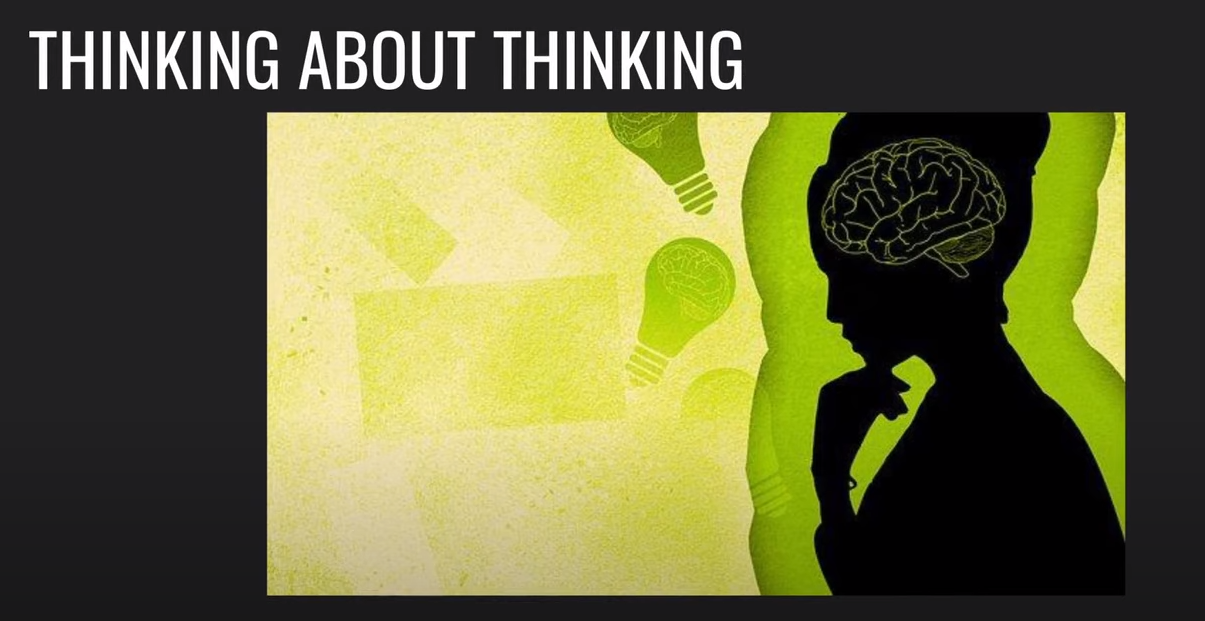